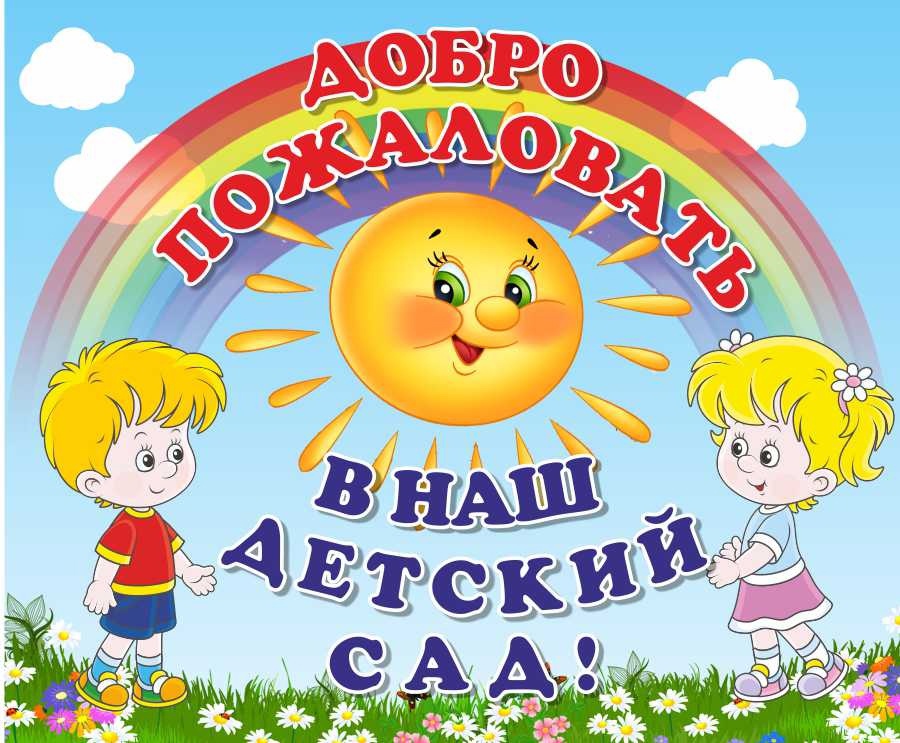 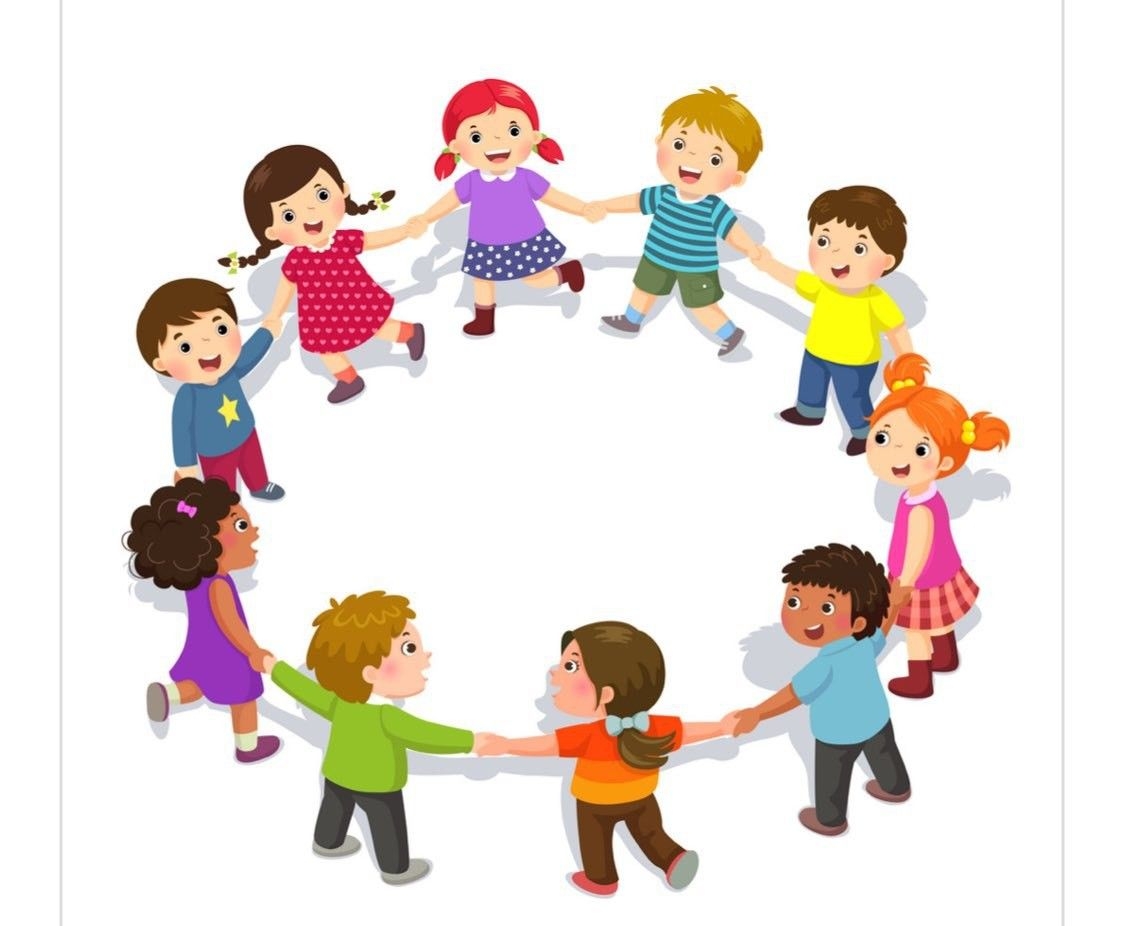 Комплимент
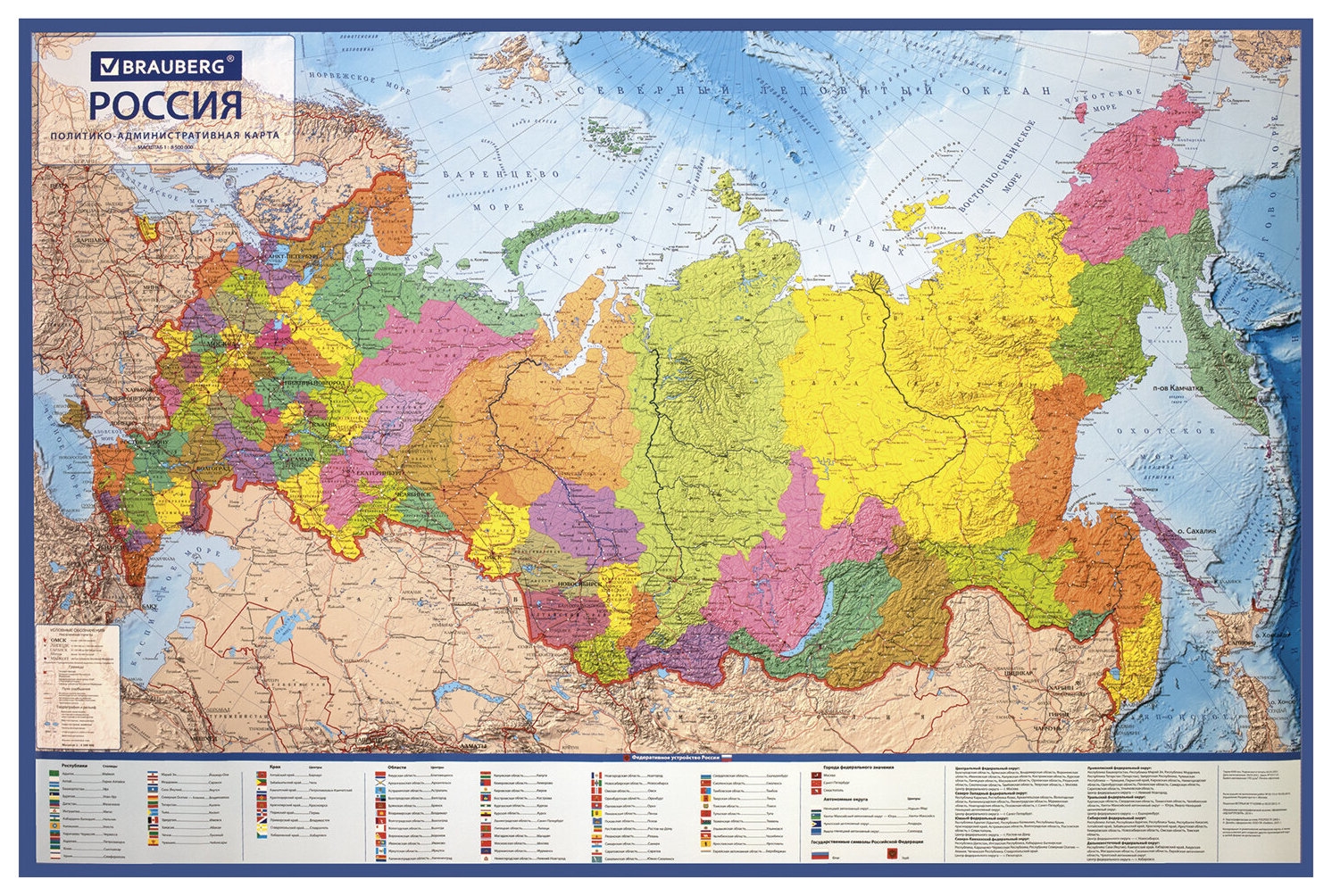 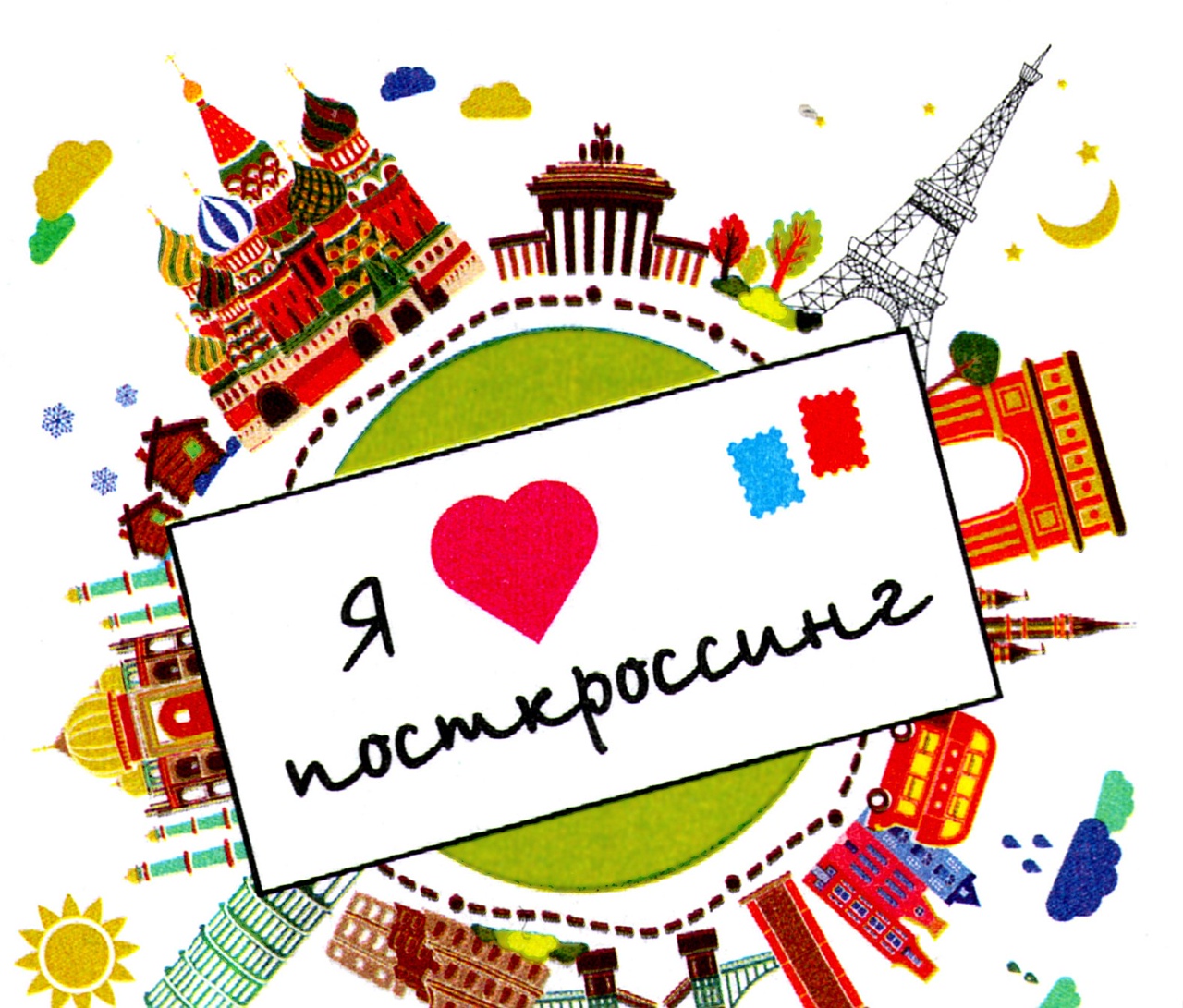 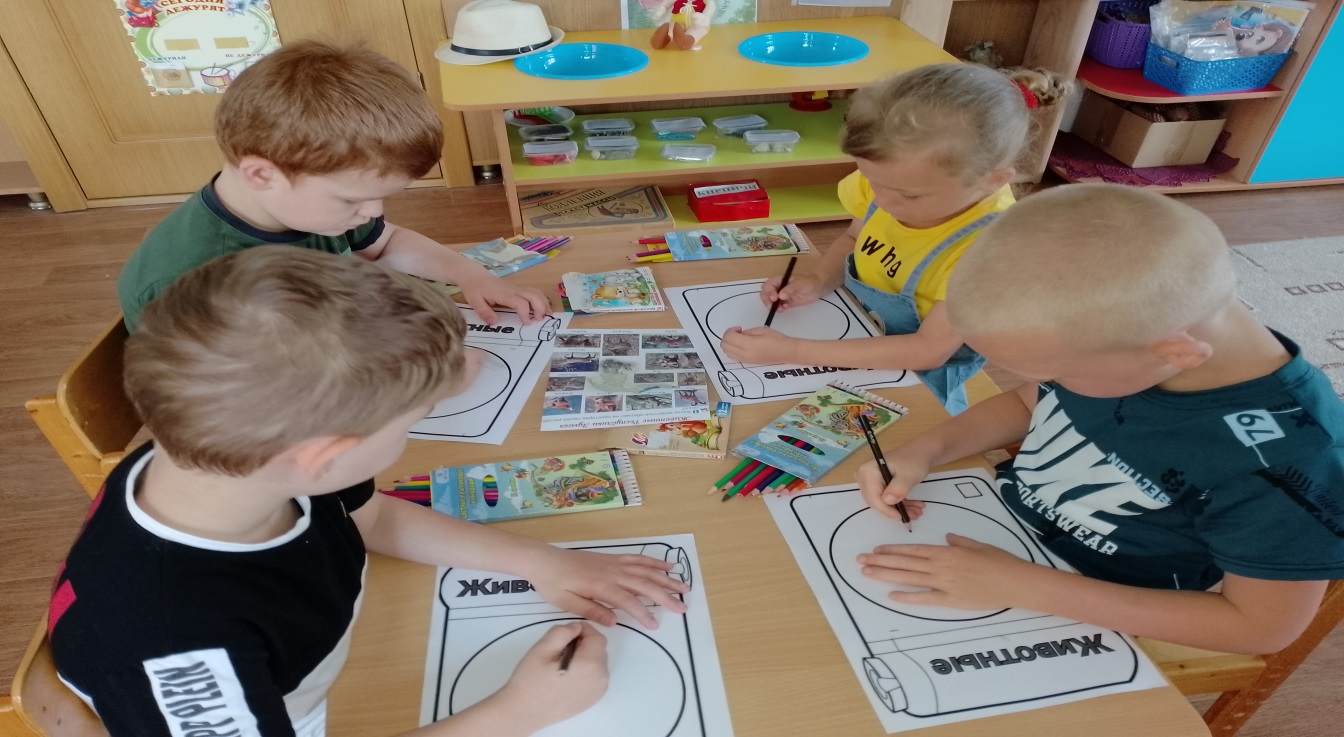 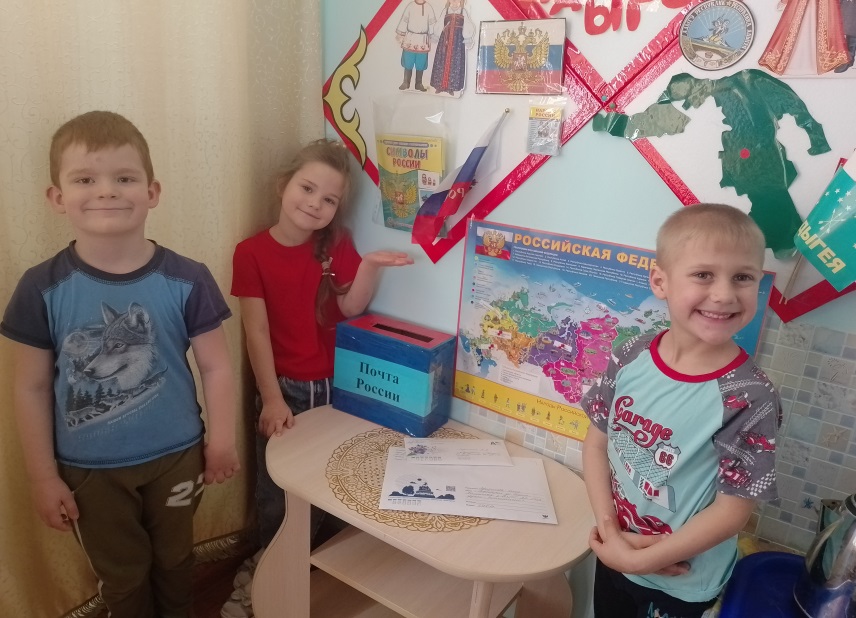 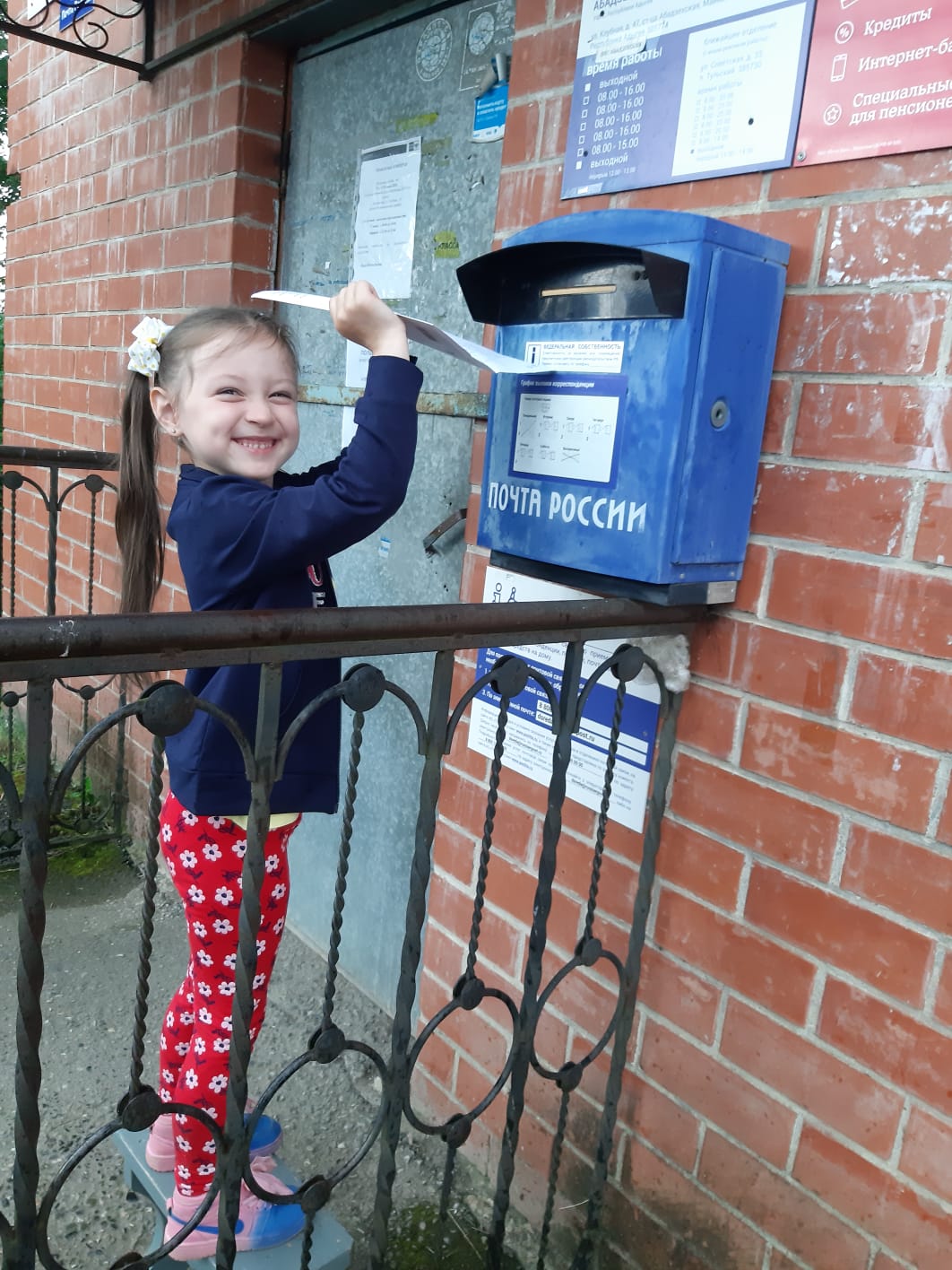 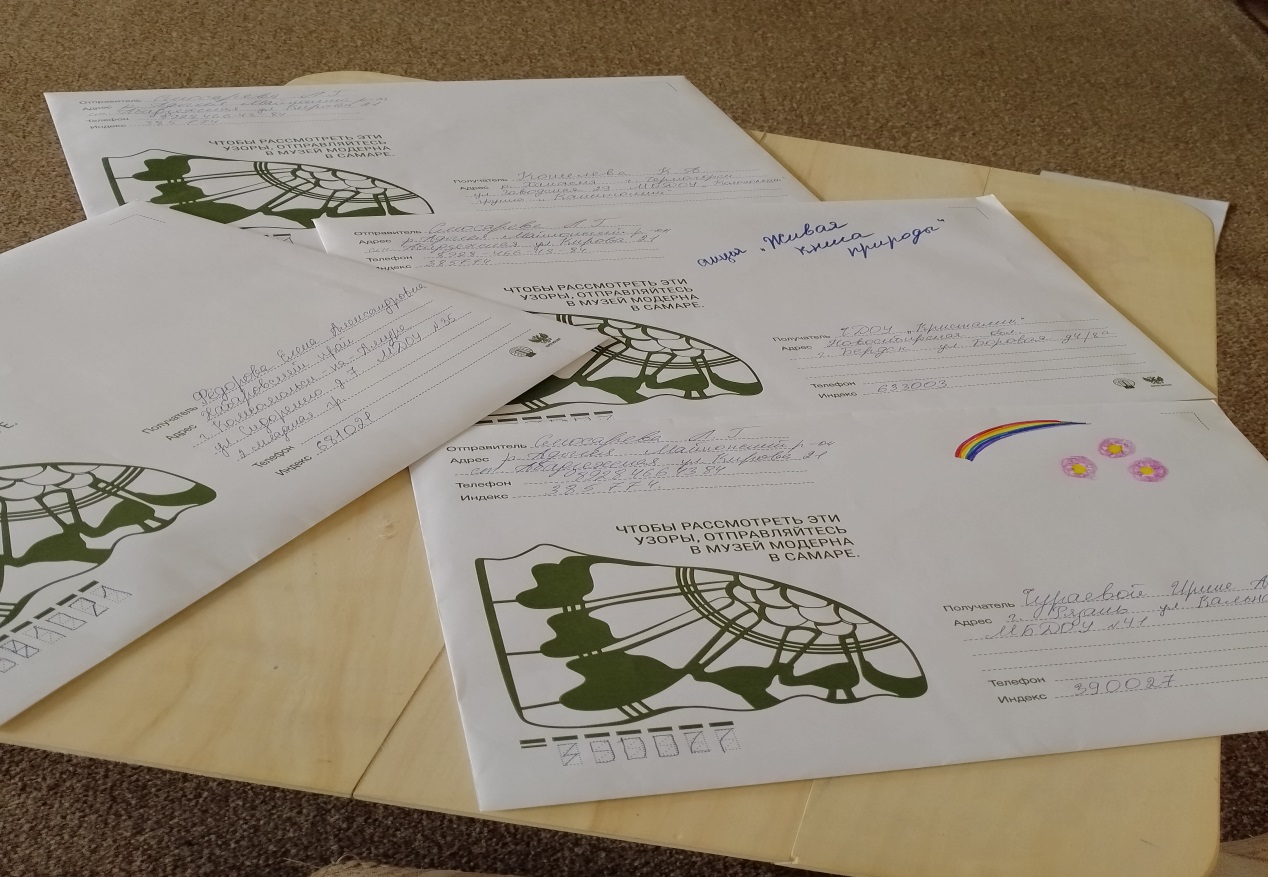 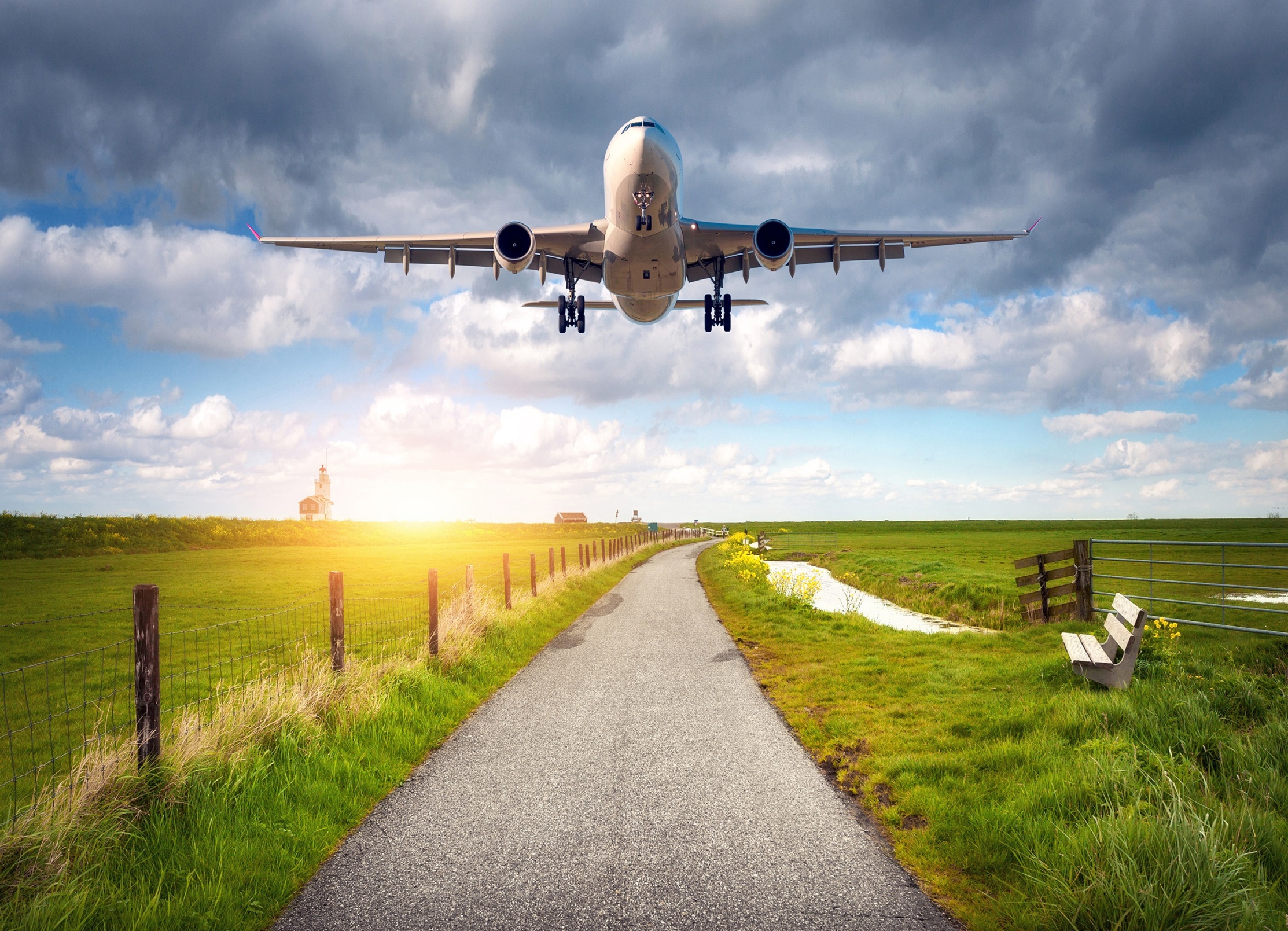 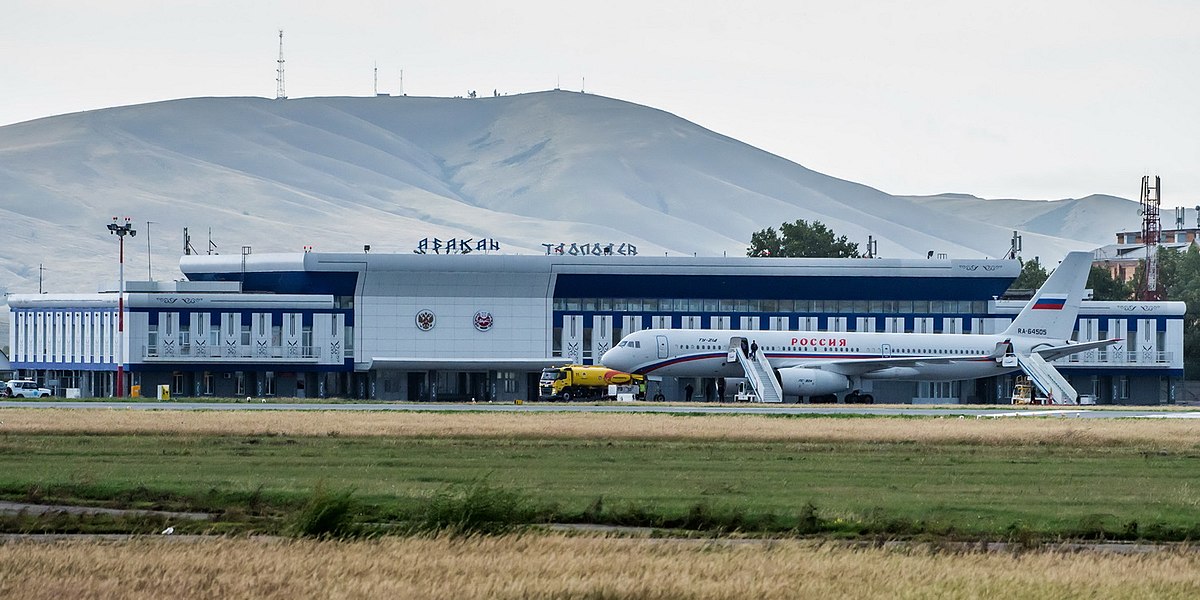 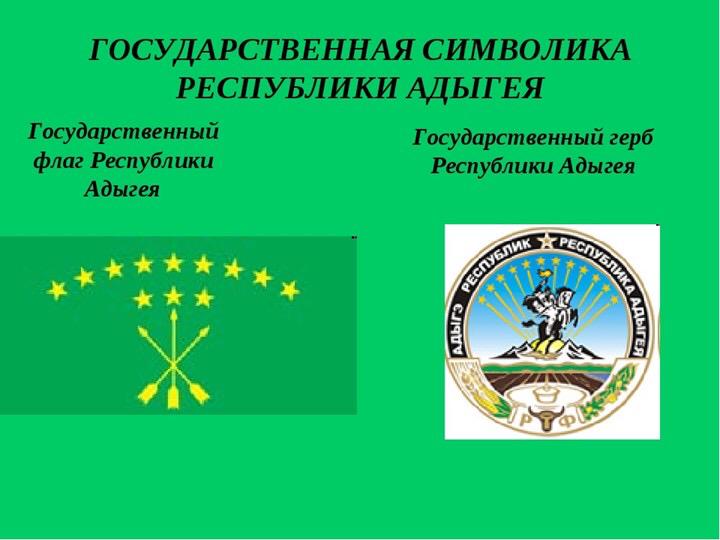 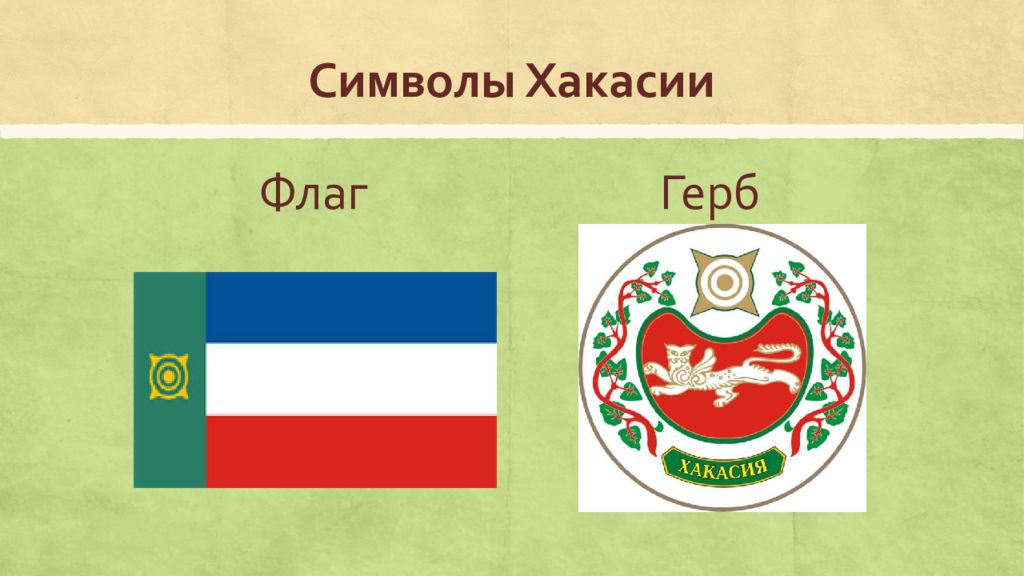 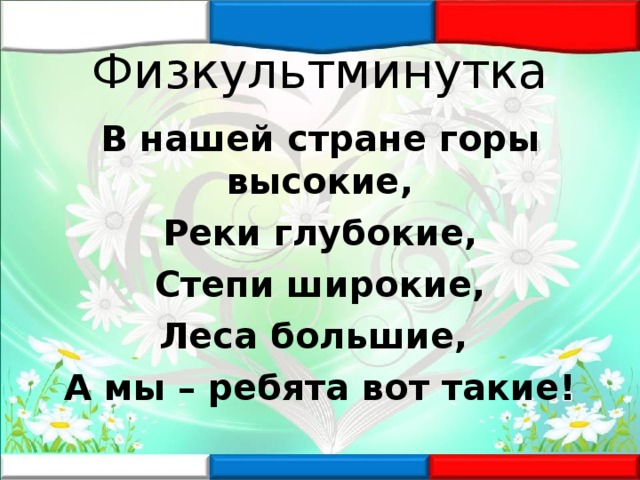 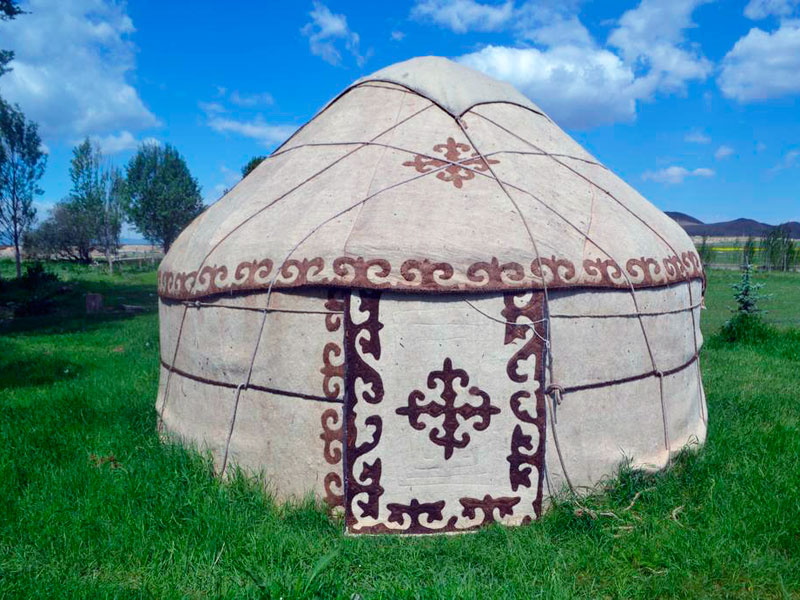 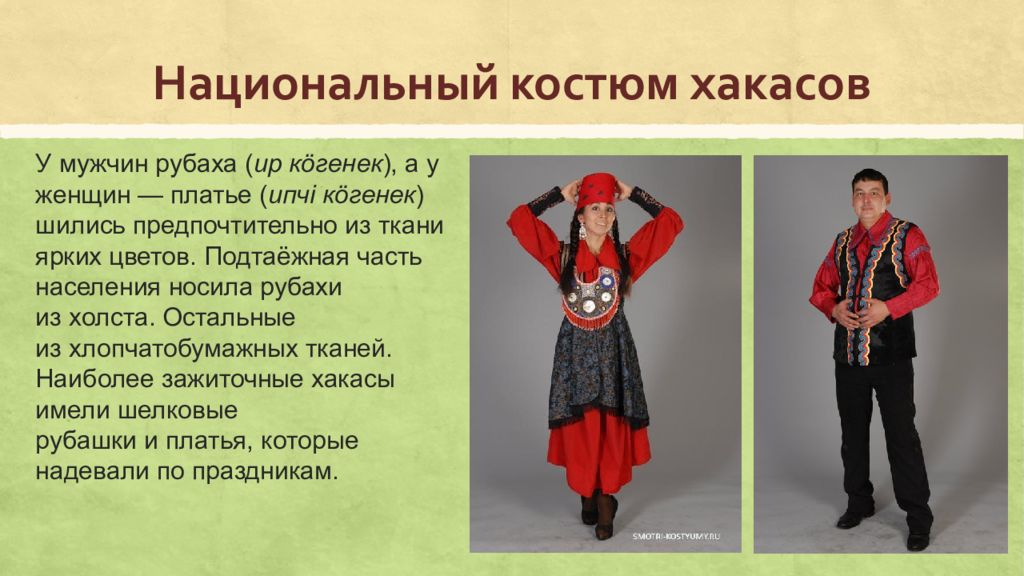 Хакасские национальные 
игры
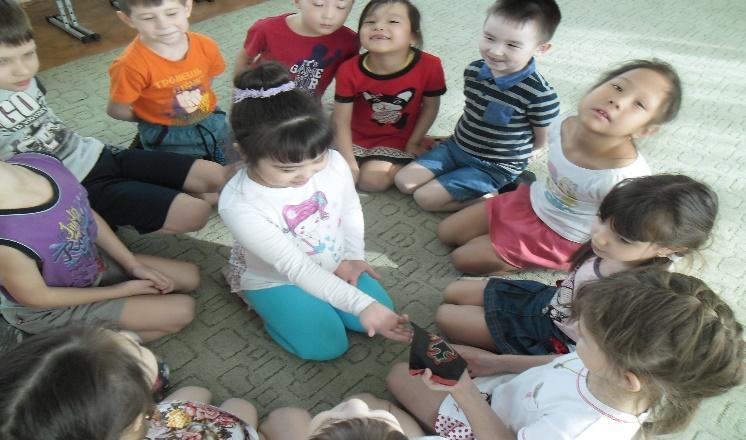 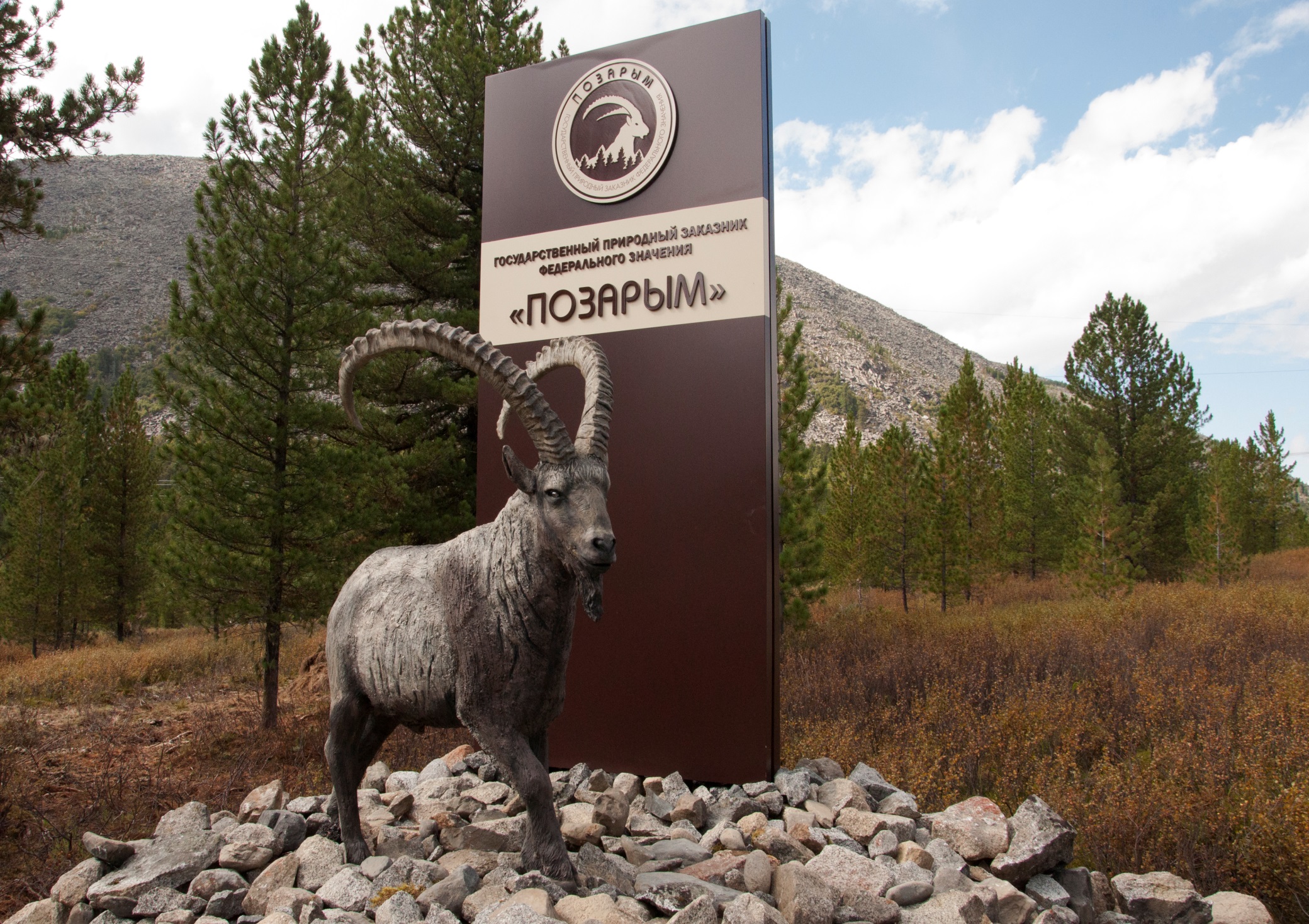 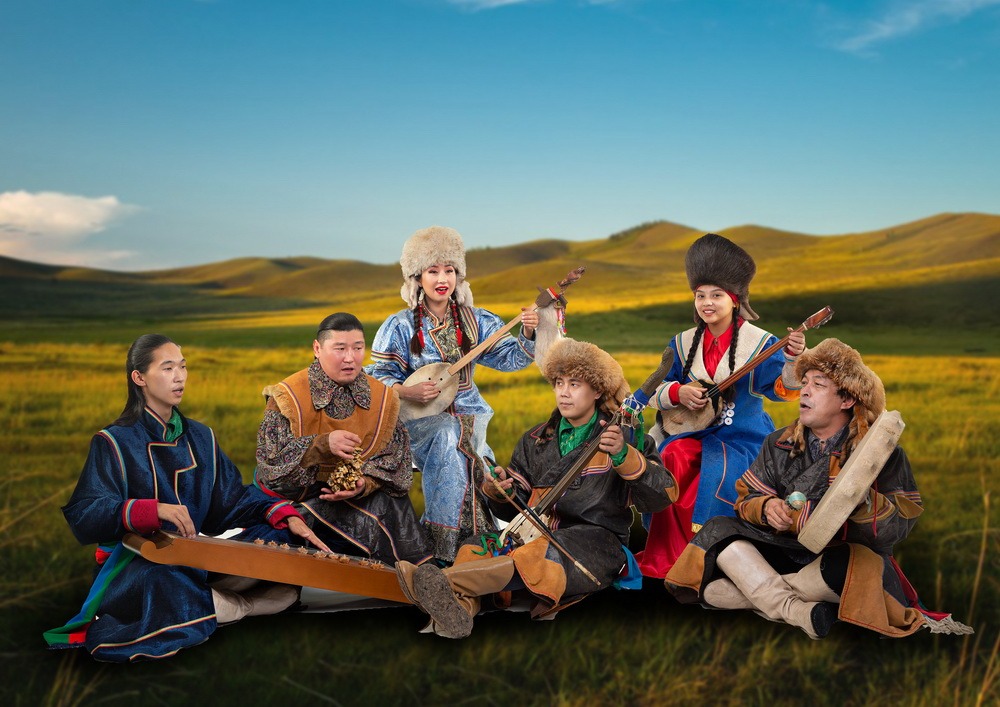 ФОЛЬКЛОР
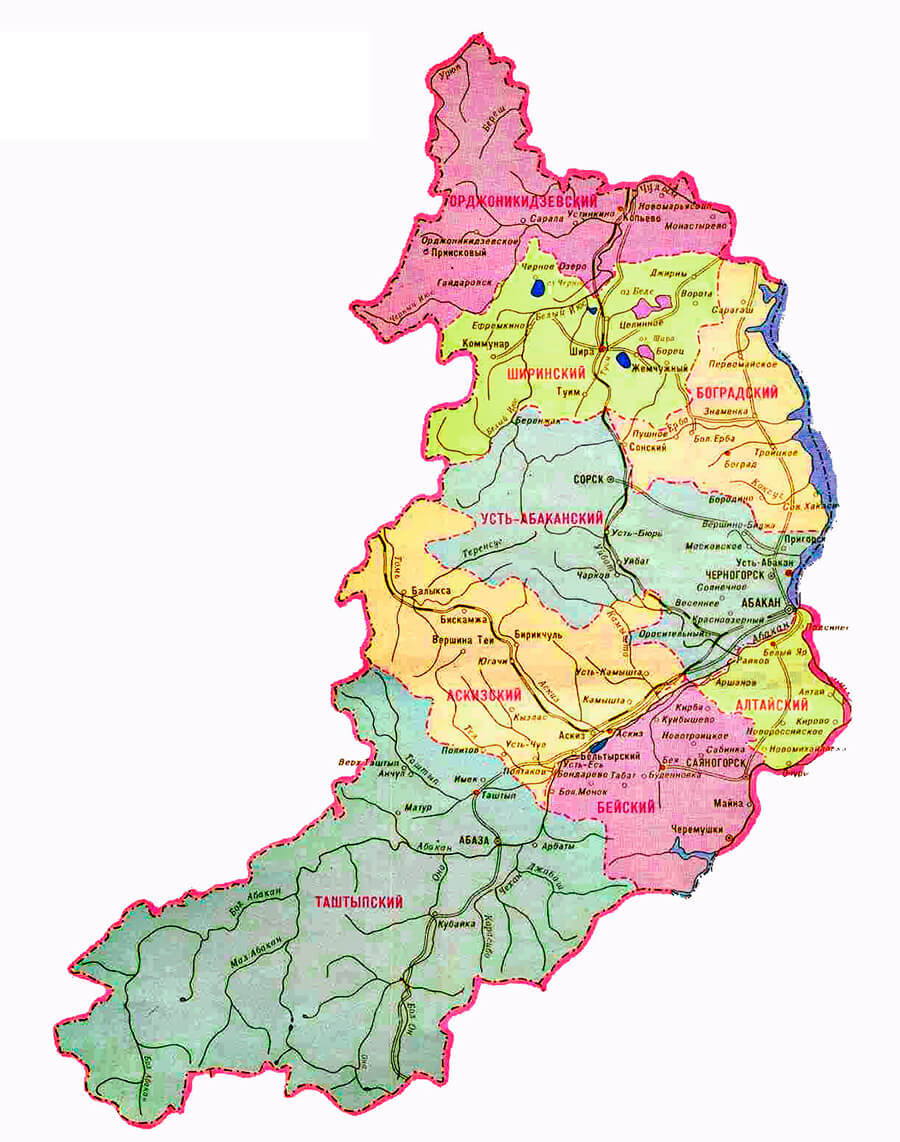 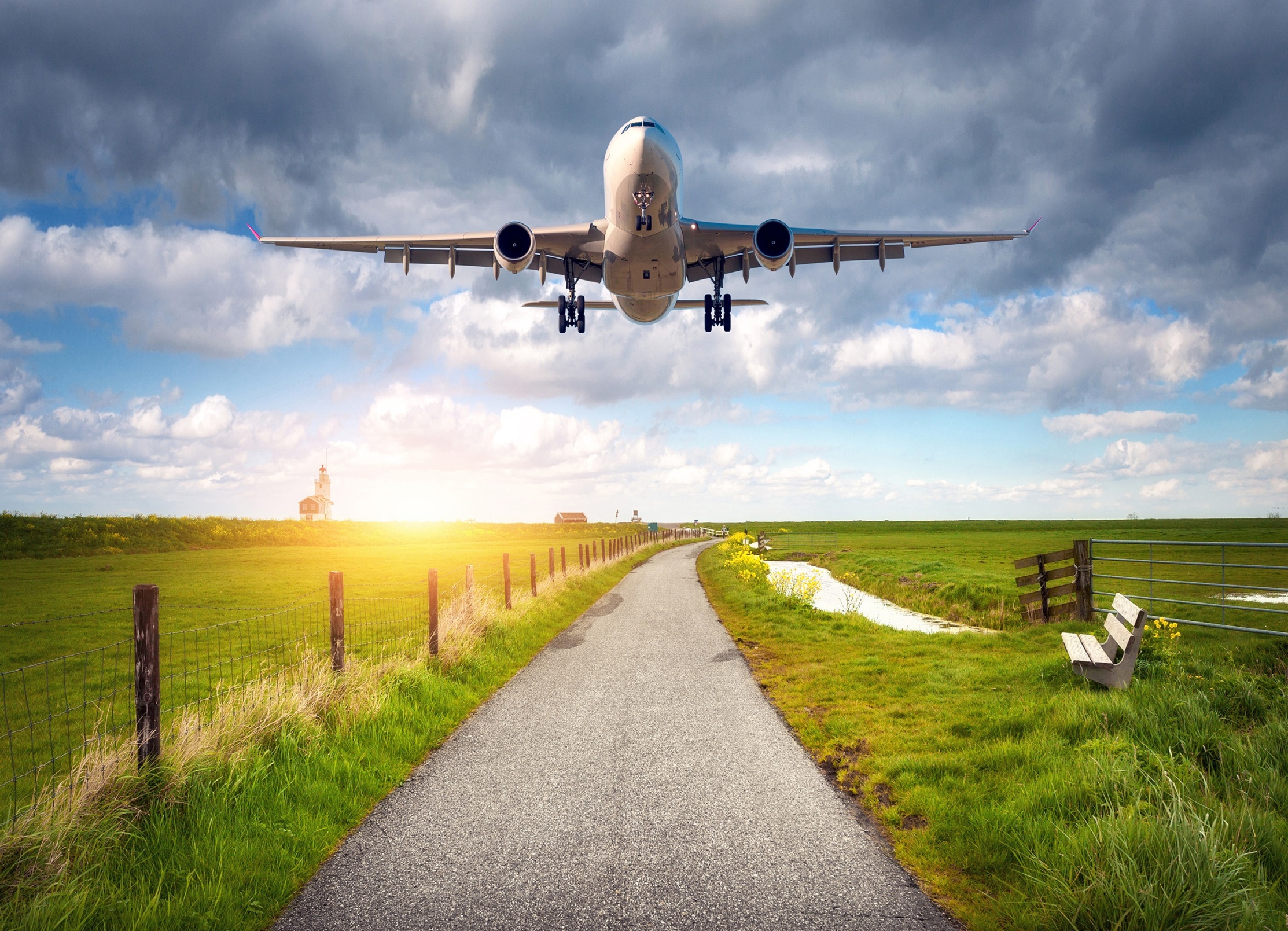 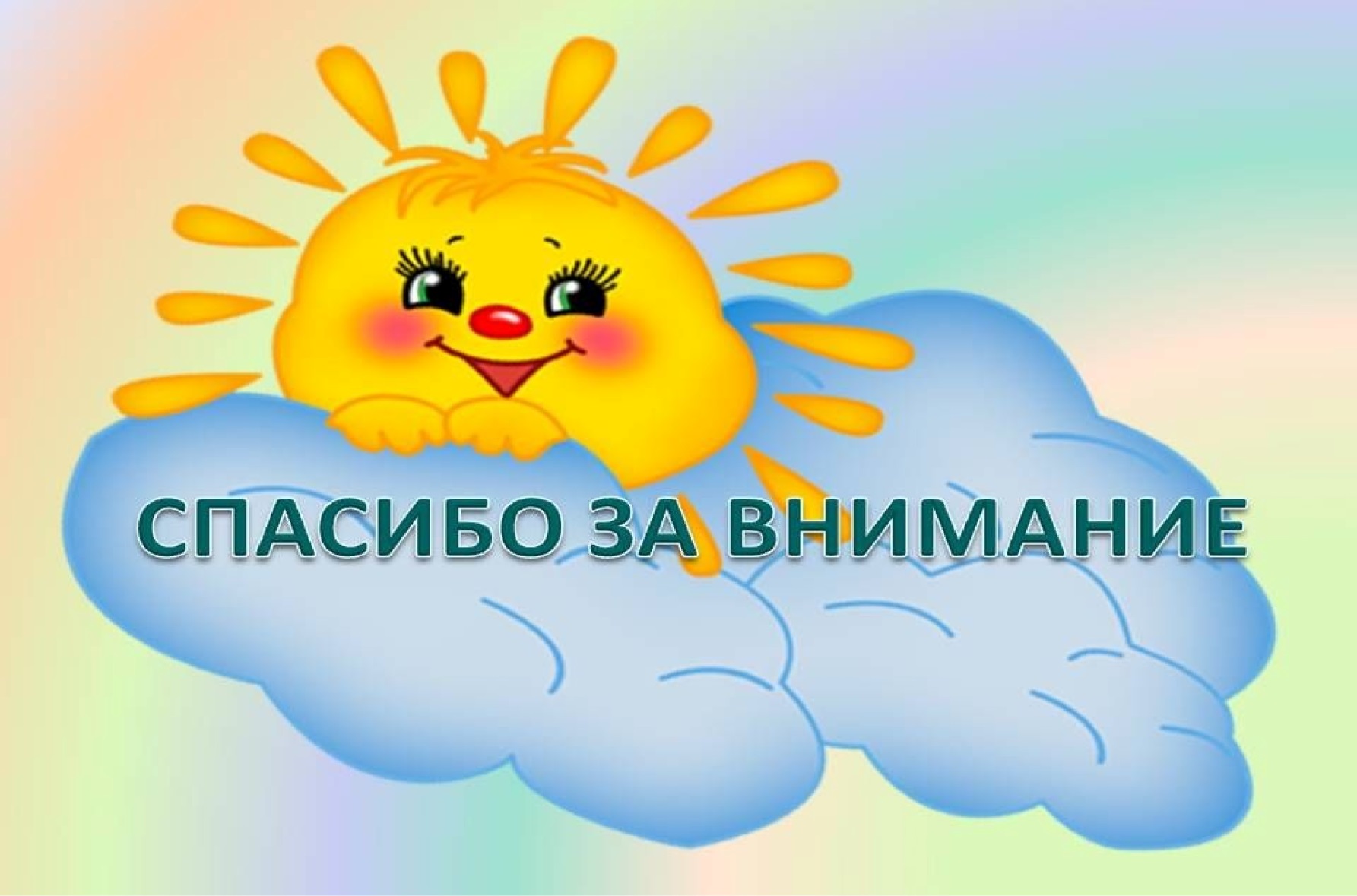